Crowdfunding: Democratising finance for the green economy
Nina Horstmann
Virtuous bankers, flying pigs

Crowdfunding: Democratising finance for the green economy
Myths and the Battle of Lines Can the Big Six become the Big Sixty Thousand?
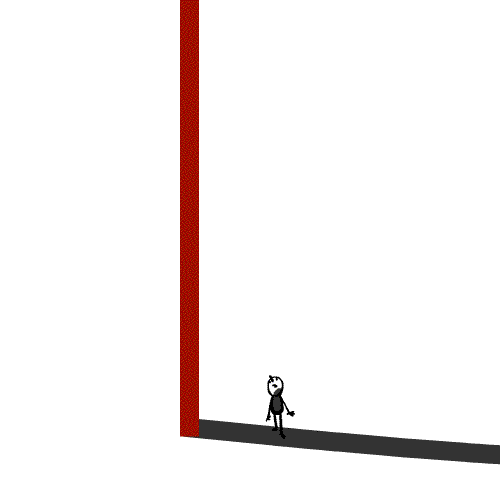 1. Financing of renewable energy2. Alternative models to traditional banking systems 3. Crowdfunding for renewable energy and the4. Motivations of the ‘green crowd’
VERTICAL LINES
Institutional, centralised growth driven hierarchies
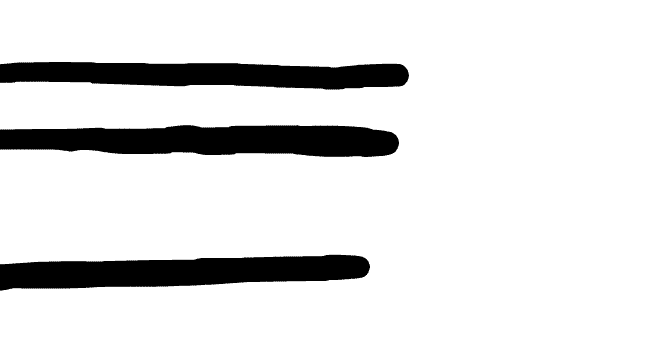 HORIZONAL LINES Democratic, decentralised value driven connections
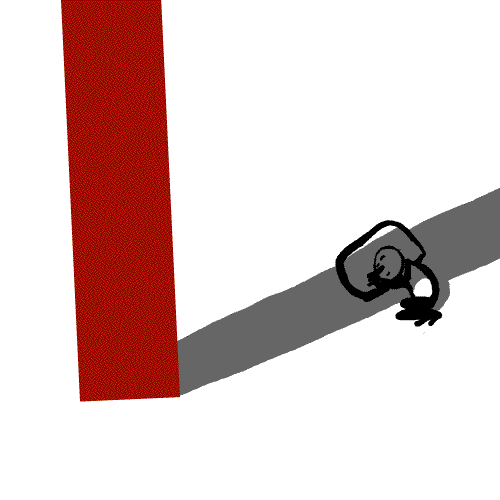 1. Financing of renewable energy
Crowdfunding connects directly people with money to the people who need it.
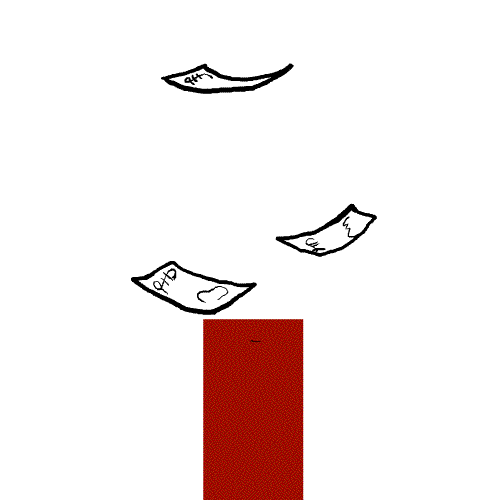 2. Alternative models to traditional banking systems
Crowdfunding turns an exclusive investment market into an inclusive one.
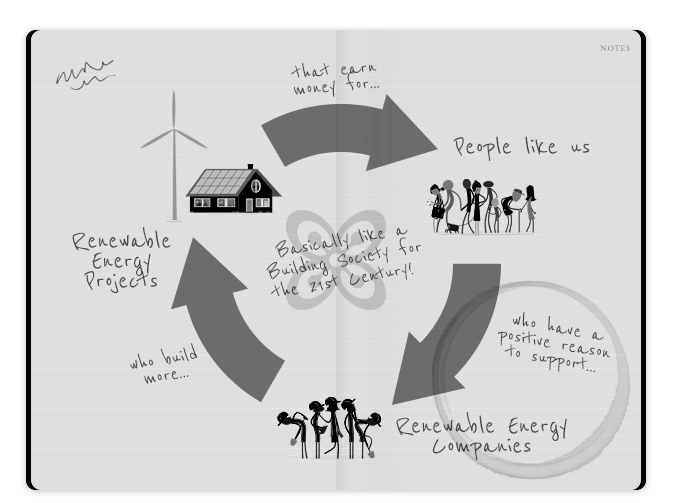 3. Crowdfunding for renewable energy
Crowdfunding turns an exclusive investment market to an inclusive one.
project's causefinancial returnsupport of renewable energybenefits for the communities democratic financerisk & portfolio considerations
ownershiptransparent ethical investmentmalewell-educatedlocal support of renewable energy projectsfinancial education
4. Motivations of the ‘green crowd’
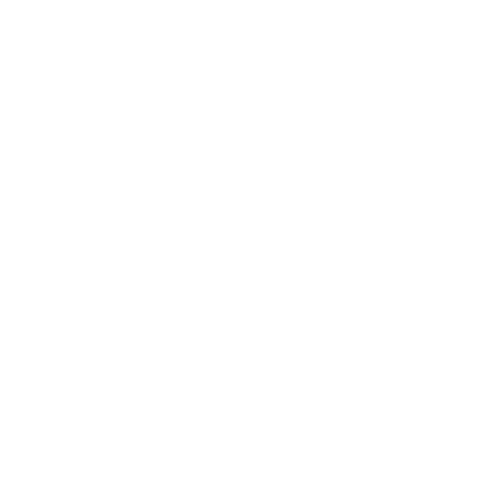 Crowdfunding as an opportunity to bring change from a vertical power distribution to a horizontal one.
Thank you for your attentionNina Horstmannnina.horstmann@bioregional.comwww.bioregional.com
Illustrations ‘The Story of the Line’ by Matt Abiss & Charlotte Webster
http://blog.abundancegeneration.com